Unit 5　MUSIC
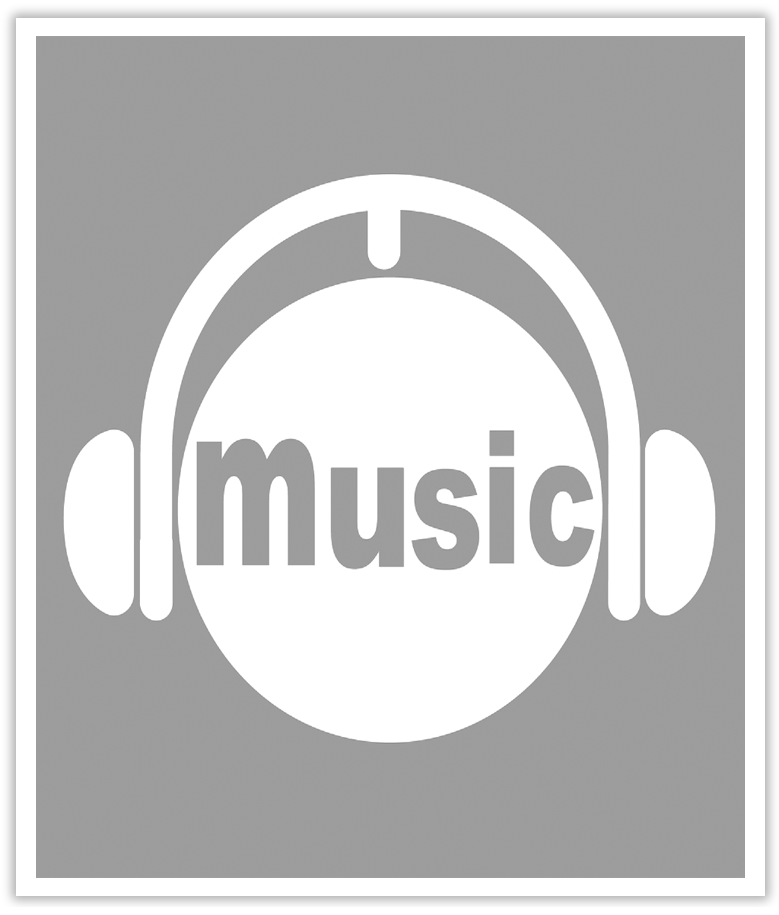 Section Ⅲ  Reading and Thinking(2)
WWW.PPT818.COM
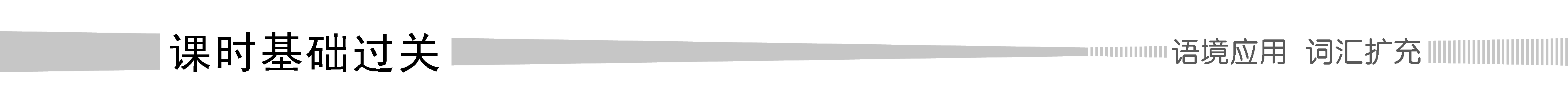 Ⅰ.单词语境记忆——根据英汉提示写出单词的适当形式
1.A great deal of money was donated to a university by an ____________ (平凡的) worker, which aroused public attention.
2.My working experience ____________ (使能够) me to be fit for the position.
3.The StarRider Theater is a completely digital, ____________ (虚拟的) outer space environment.
4.I was very grateful to Anna for giving me the ____________ (机会) to join the club.
ordinary
enables
virtual
opportunity
5.All the evidence we collected ____________(证明) him to be innocent.
6.In elementary and middle school, this ____________ (奖品) is used to recognize academic excellence.
7.Seeing such a crowd of audience below the ____________ (舞台), he was too nervous to know what to say.
8.My classmates and I have decided to organize some wonderful singing and dancing ____________ (perform) for them, which will last about 3 hours.
proved
award
stage
performances
Ⅱ.短语语境填空——根据汉语提示写出适当的短语
1.________________(参加)after-class activities, which not only makes our school life colorful but also improves our learning, is very popular in our school.
2.Lucy ________________(爱上)dancing when she was little and wanted to be a dancer.
3.The two sides did not agree on the subject ________________(首次), so today they will sit down once more to have a discussion.
4.Her 17-year-old sister Gabrielle will receive her master’s degree and ________________(毕业于)FAU this summer.
5.What is known to us is that it’s human’s activity that ________________(导致)global warming.
Taking part in
fell in love with
for the first time
graduate from
leads to
Ⅲ.句式语境仿写
1.As one virtual choir member said, “Music helps me to...forget my problems.With music, I become someone else.” 正如一位虚拟合唱团成员所说，“音乐帮助我忘记我的问题。有了音乐，我就像变了一个人。”
	[仿写]　众所周知，北京大学是中国最高学府之一。
	____________________________________________, Beijing University is one of the top universities in China.
As is known to us/As we all know
2.Whitacre’s next effort was the Virtual Youth Choir for UNICEF, which was first seen on stage on 23 July 2014 in the UK.惠塔克的下一个努力是为联合国儿童基金会打造虚拟青年合唱团，该合唱团于2014年7月23日在英国首次亮相。
	[仿写]　我对于英汉两种语言掌握得很好，这对于介绍中国绘画很有益处。
	I have a good command of English and Chinese，____________________________	 introducing Chinese paintings.
which is beneficial for
记单词
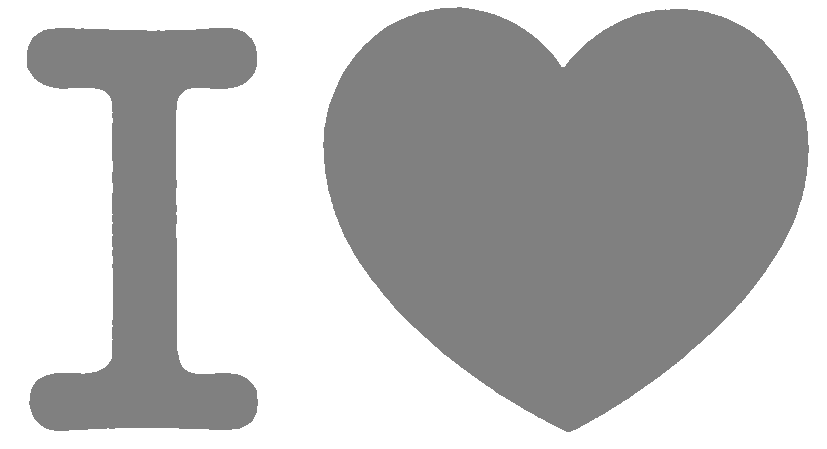 Ⅰ.一言串记多义词
1.She was devoted to performing on stage, while the conductor performed his duty carefully.
	她在舞台上表演得很投入，而指挥也认真地尽职尽责。
2.He was awarded the first prize and the award of 20，000 dollars was beyond his dream.
	他被授予一等奖，两万美元的奖金是他没有想到的。
Ⅱ.词缀助记派生词
名词后缀：-or，-er
1.compose(v.)→composer
2.conduct(v.)→conductor
Ⅲ.词族联记一类词
1.“普通的”形容词种种
	①common 常见的；普通的
	②normal 正常的；普通的
	③ordinary 平常的；普通的
2.名词变复数的不规则变化小结
	①phenomenon→phenomena现象
	②medium→media 媒体
	③criterion→criteria 标准
	④datum→data 数据
句型公式
1.as引导非限制性定语从句。
2.which引导非限制性定语从句。
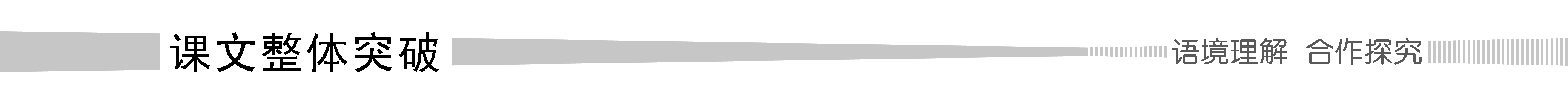 Understanding in context
THE VIRTUAL CHOIR
Imagine having the opportunity to sing together with hundreds of other people while you are at home alone.You can do this in a virtual choir.Virtual choir members record themselves while they perform alone on video.These videos are uploaded onto the Internet, and then they are put together into one video that you can see online—a virtual choir.Anyone can take part in a virtual choir from anywhere—all you need is a video camera and an Internet connection.You do not even need a studio.A virtual choir helps
connect ordinary people together.Many people do not have close friends or contacts who have the same interest in music.Many others do not have the chance to join a local choir.A virtual choir enables them to add their voices to those of other individuals and become part of the global community.It has proved to be a positive influence on the lives of many people.As one virtual choir member said, “Music helps me to...forget my problems.With music, I become someone else.”
[文化视窗]
Eric Whitacre
埃里克·惠特克(Eric Whitacre)是美国作曲家，指挥家和讲师。2007年，惠特克合唱专辑《倾盆大雨》国际畅销，并赢得格莱美提名。他的音乐作品充满了现代气息的同时又对音准、合声提出了严格的要求。他的音乐作品的节奏往往是混合的、复杂的。
1.perform vi.&vt. 表演；履行；执行　performance n.表演；演技；表现　performer n.表演者；执行者
[合作探究]　体会perform及其派生词的含义和用法
I’d like to hear it performed live.我希望听现场演出。
She performs an important role in our organization.
她在我们的组织中发挥着重要的作用。
A computer can perform many tasks at once.电脑能同时执行多项工作。
The children gave some wonderful performances to the elderly.
孩子们给老人们表演了一些精彩的节目。
On National Day, our class put on a wonderful performance.
国庆节那天，我们班举行了精彩的表演。
[自主发现]
①perform an important role ____________...　在……中发挥重要作用
②give performances/a performance ____________...   给……表演或演奏
③put ____________ performances/a performance  举行表演；进行演出
in
to
on
[巩固内化]
(1)补全句子
①This operation ________________________________ in this country.
这个国家从未做过这种手术。
②The play ____________________________________ in 1987.
这部剧于1987年首次上演。
(2)用perform的适当形式完成下面语段
③The unknown ____________ ____________ very well, and her ____________ was very popular with the audience.
这个不知名的表演者演奏地非常好，她的表演深受观众的欢迎。
has never been performed
was first performed
performer
performed
performance
2.enable vt. 使能够；使可能　able adj.有能力的　ability n.能力　disability n.残疾；无能　disabled adj.残疾的
[合作探究]　体会enable及相关词的用法和意义
The software enables you to access the Internet in seconds.
这种软件使你在几秒钟内便可访问互联网。
The medicine enables the body to use and store sugar.
这种药使人体能够利用和贮存糖分。
The ability to express an idea is as important as the idea itself.
表达思想的能力和思想本身一样重要。
[自主发现]
enable sb ____________...　　　使某人有能力做……
to do
[巩固内化]　单句语法填空
①Your talent ____________(able)you to be qualified for the job.
②Our long term goals should enable us ____________(have)more free time to do what we want in the future, not create more stress.
③If you grow up in a large family, you are more likely to develop the ____________(able)to get on well with others.
enables
to have
ability
3.As one virtual choir member said, “Music helps me to...forget my problems.With music, I become someone else.” 正如一位虚拟合唱团成员所说，“音乐帮助我忘记我的问题。有了音乐，我就像变了一个人。”
【句式解读】　as在句中引导非限制性定语从句，放于句首，修饰后面的整个句子；可翻译成“正如”。
【用法总结】
as you can see 正如你所看见的
as we have expected  正如我们所预料的那样
as is mentioned above  正如上面所提到的
as is well-known/as we all know  众所周知
as is often the case  情况总是如此
as is reported  如所报道的那样
as has been said before  正如前所述
as the old saying goes  正如谚语所说
①As is known to all, light travels faster than sound.
众所周知，光比声音传播得快。
②As you can see, the children are really encouraged, and they are also enthusiastic about reading all of these books.
正如你所看到的，孩子们真的受到了激励，他们满怀激情地阅读所有的这些书。
③He passed the exam, as we had expected.
正如我们所预料的，他通过了考试。
④The hall, as is often the case, becomes very crowded.
大厅里挤满了人，情况总是如此。
[思考]　as和which都可以引导定语从句，指代主句的内容，它们有哪些区别呢？
________________________________________________________________________
________________________________________________________________________
 [巩固内化]　补全句子
①_____________________________, most of the ratings are based on others’ judgment.
众所周知，大部分排名都是以别人的判断为基础的。
②__________________________________, where there is a will, there is a way.
正如谚语所说，有志者事竟成。
③______________________________，the number of the students is increasing.
正如上面所提到的，学生的数量正在增加。
④___________________________________, he is absent.和往常一样，他没有来。
as有“正如，如同”的意义，从句位置可在主句前，主句中或主句后。which常常译成“这一点，这件事”等，引导的从句通常放于主句后。
As we all know
As the old saying goes
As is mentioned above
As is often the case
Understanding in context
The virtual choir was the idea of award-winning composer and conductor Eric Whitacre.Born in the USA on 2 January 1970, Whitacre began studying music at the University of Nevada in 1988.He fell in love with Mozart’s classical music when he sang for the university choir.Moved by this music, he said, “It was like seeing color for the first time.” He graduated from university in 1995，and then received a master’s degree in musical composition from the Juilliard School in New York in 1997.Over the next 10 years, Whitacre’s original compositions began to become quite popular among choirs and singers.This led to the creation of the virtual choir.
In 2009，Whitacre received a video of a girl who was singing one of his works.Inspired, he asked his fans to make videos, which he then joined together into one performance.His first virtual choir, “Lux Aurumque”， had 185 singers from 12 different countries.It has received millions of views on the Internet, Since then, the virtual choir has become a worldwide phenomenon.Whitacre’s next effort was the Virtual Youth Choir for UNICEF, which was first seen on stage on 23 July 2014 in the UK.Altogether, 2, 292 young people from 80 countries joined in to sing Whitacre’s song “What If”.
The virtual choir is a wonderful way for people around the world to sing with one voice and thus make the world a better place.
[文化视窗]
UNICEF
联合国儿童基金会(UNICEF)创建于1946年12月11日。它受联合国的委托致力于实现全球各国母婴和儿童的生存、发展、受保护和参与的权利。它的亲善大使均为社会名人，他们为改善儿童生活状况而努力，以各自的影响力吸引世界对儿童的关注、赢得公众和决策者的支持、募集联合国儿童基金会重要项目所急需的资金。今天，亲善大使的名簿中有罗杰·费德勒、罗杰·摩尔、大卫·贝克汉姆、奥兰多·布鲁姆等外国名人，以及黎明、郎朗、成龙、杨澜、张曼玉、陈坤、郭富城等中国名人。
4.award vt.授予n.奖品
[合作探究]　体会award的用法和意义
The judges awarded him the first prize.评委授予他一等奖。
They awarded scholarships to the excellent students.
他们给优秀生颁发奖学金。
I do envy that you’ve got the first award.我真羡慕你得了一等奖。
He won an award for his wonderful performance in the show.
他因在这次演出中表演出色而获奖。
[自主发现]
①award sb sth＝award sth to sb　________________
②____________  一等奖； 第一名
③win/get/receive an award for sth  ____________
为某人颁发奖品
the first award
因……而获奖
[词块积累]
an award ceremony颁奖仪式
an award of ￡6，000六千英镑的奖励
special award  特别奖
[巩固内化]　一句多译
校长给获奖者颁发了一枚金牌。
________________________________________________________________________
＝_____________________________________________________________________
The headmaster awarded the winner a gold medal.
The headmaster awarded a gold medal to the winner.
5.fall in love with爱上
①In the film, a beautiful girl fell in love with a beast.
在这部影片中，美女爱上了野兽。
[短语记牢]　记牢下列短语
be in love  爱上
be fond of  喜欢；热爱
care for  喜欢；对……有兴趣
go in for  喜欢(做某事)
②My brother is fond of pointing out my mistakes.我哥哥喜欢给我挑错。
③They don’t care very greatly for art.他们对艺术不是很感兴趣。
[思考]　fall in love (with)和be in love (with)有哪些区别？
________________________________________________________________________
[巩固内化]　单句语法填空
①They ____________ (be) in love with each other for two years.
②We don’t go in ____________ that sort of thing.
前者表示动作，不延续；后者表示状态，可延续。
have been
for
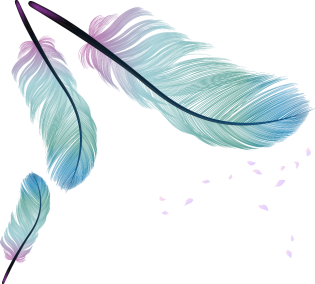